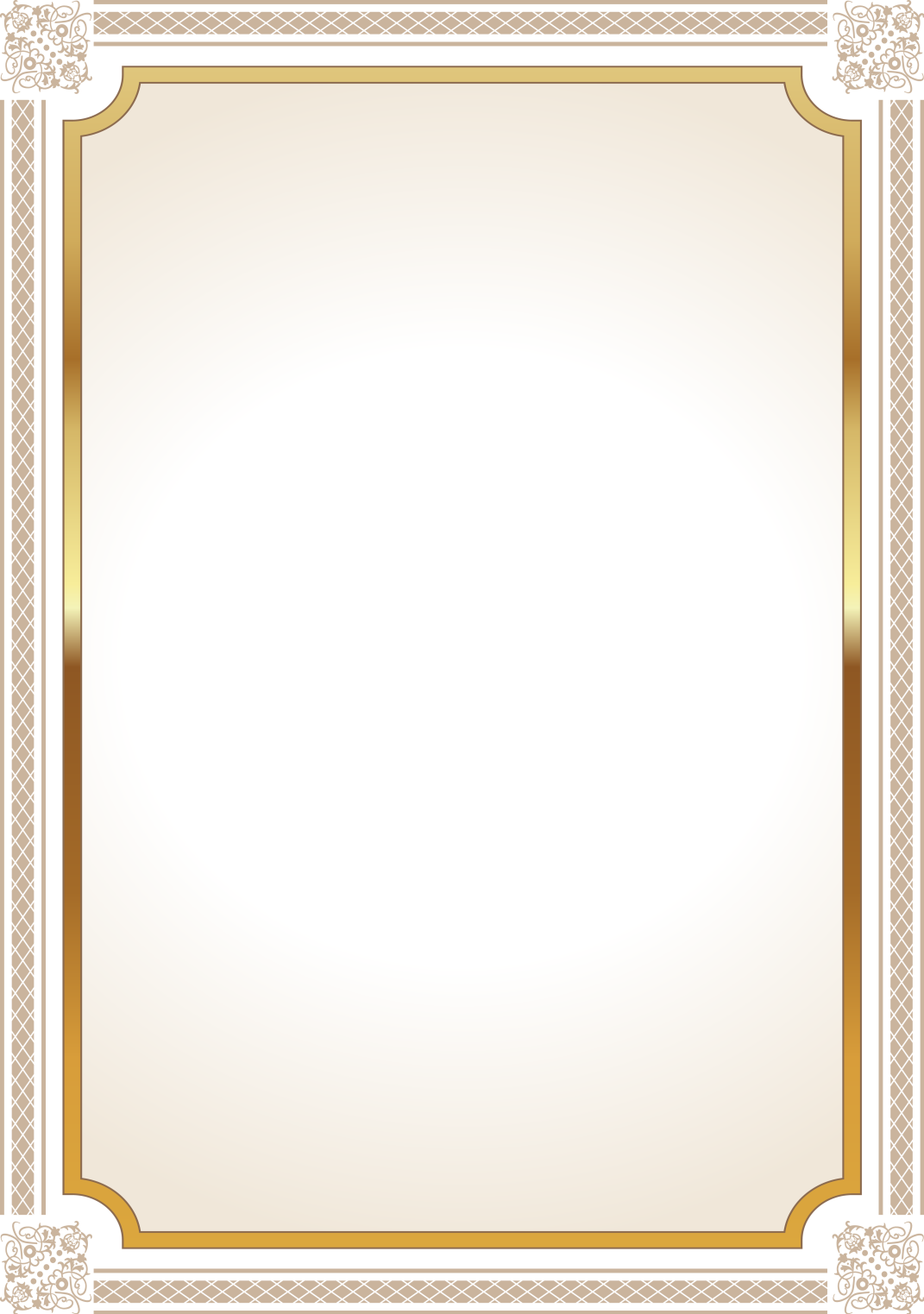 혼인서약서
( 신랑.신부 )
귀한 발걸음을 해주신 모든 분들게  진심으로 감사드립니다.


( 신랑 )
세상에서 가장 빛나는 신부         양 을 아내로 맞이하게 되었습니다.
지금 이 행복이 신부 덕분임을 잊지 않고, 
소중한 처음을 기억하며 진실한 남편  듬직한 사위가 될 것을
여기계신  소중한 하객 여러분들 앞에서 서약합니다.


( 신부 )
세상에서 가장 멋있는 신랑      군을 맞이하게 되었습니다.
배려심이 깊은 아내가 되겠습니다.
남편을 항상 웃게하겠습니다.
남편과 즐겁게 살겠습니다.
우리의 밝은미래를위해 열심히 살겠습니다.
어떠한 어려움이있어도 남편의손을 놓지않겠습니다.

 
( 신랑.신부 )
 2022년     월     일

신랑                        
 신부